Clinical Approach to Thyroid Nodule
Mahtab Niroomand M.D.
Assistant Professor of Endocrinology
SBMU
1397/6/22
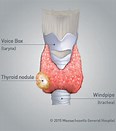 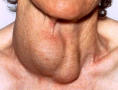 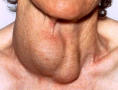 Agenda
Definition 
Epidemiology 
Clinical Importance
Approach to thyroid nodule
Definition
Historically: palpable lump in the thyroid gland

Now: discrete lesion within the thyroid gland that is radiologically distinct from the surrounding thyroid parenchyma.

Incidentaloma: 
 Nonpalpable nodules detected on US or other anatomic imaging studies are termed incidentally discovered nodules
Prevalence
Thyroid nodules are a common clinical problem.

Prevalence :
Studies based on inspection and palpation reported a 3 to 7% 
Clinically inapparent thyroid nodules have been detected by US in 20% to as many as 76% of the general population a prevalence similar to that in autopsy data.
Prevalence
Palpable thyroid nodules in iodine-sufficient area :
5% in women and 1% in men

Thyroid nodules are more common in:
 Elderly persons, 
Females,
 Subjects from iodine-deficient geographic areas,
Those with a history of radiation exposure 

Widespread use of imaging techniques has generated an epidemic of nonpalpable thyroid nodules
Clinical Importance
Both benign and malignant disorders can cause thyroid nodules 
The clinical importance of a newly diagnosed thyroid nodule is primarily the exclusion of malignancy .
Thyroid cancer occurs in 7%–15% of thyroid nodules depending on:
 Age
Sex
 Radiation exposure history
 Family history
……..
Clinical Importance
DTC (differentiated thyroid cancers): 
>90% of all thyroid cancers
Including :
Papillary 
Follicular
Recent population-based study reported:
Doubling of thyroid cancer incidence from 2000 to 2012 compared to the prior decade
Approach to thyroid nodules
Thyroid 2016, 26: 1-133
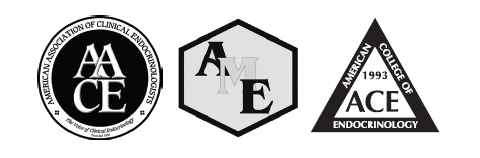 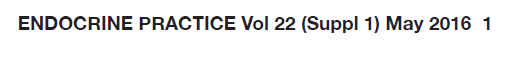 Management of thyroid Nodule
The basis of thyroid nodule management:

Clinical findings with:
Sensitive thyrotropin (TSH) assay
High-resolution ultrasonography (US)
Fine-needle aspiration (FNA) biopsy
Clinical findings :
History: 
Age
Personal or family history of thyroid disease or cancer
Previous head or neck irradiation
Rate of neck mass growth
Anterior neck pain
Dysphonia, dysphagia, or dyspnea
Symptoms of hyper- or hypothyroidism
Use of iodine-containing drugs or supplements
Growth rate
Slow growth over years may be present in benign nodules
progressive growth during weeks or months may suggest malignancy. 

The sudden appearance of a lump with pain:
Hemorrhage in a cystic nodule (more commonly)
Anaplastic thyroid carcinoma
Rare forms of chronic thyroiditis (Riedel disease)
 Primary lymphoma of the thyroid
History
Symptoms such as :
Choking sensations
 Vague cervical tenderness or pain
 Dysphagia or
 Hoarseness
    
The symptoms and signs of tracheal compression (cough and dysphonia) may suggest the risk of an underlying malignant lesion
Clinical findings :
Physical Examination:
Careful, focused examination of the thyroid gland and cervical lymph nodes:
Thyroid volume and consistency
Location, consistency, size, and number of nodule(s)
Neck tenderness or pain
Cervical adenopathy
Clinical findings :
Most nodules are asymptomatic and benign, but the absence of symptoms does not rule out malignancy [BEL 2, GRADE A].

The risk of cancer is not substantially different in patients with a solitary nodule versus patients with a multinodular goiter (MNG)
     [BEL 2,GRADE B].
Features suggesting Increased Risk of Malignant Potential
Sensitive TSH assay
Serum thyrotropin (TSH) should be measured during the initial evaluation of a patient with a thyroid nodule.
           (Strong recommendation, Moderate-quality evidence)
If the serum TSH is subnormal, a radionuclide (preferably 123I) thyroid scan should be performed. 
          (Strong recommendation, Moderate-quality evidence) 
If the serum TSH is normal or elevated, a radionuclide scan should not be performed as the initial imaging evaluation.
       (Strong recommendation, Moderate-quality evidence)
Sensitive TSH assay
Since hyperfunctioning nodules rarely harbor malignancy, no cytologic evaluation is necessary

Higher serum TSH level (even within the upper part of the reference range) is associated with increased risk of malignancy in a thyroid nodule, as well as more advanced stage thyroid cancer
Serum Thyroglobulin
Routine measurement of serum Tg for initial evaluation of thyroid nodules is not recommended.

           (Strong recommendation, Moderate-quality evidence)
Serum calcitonin
The panel cannot recommend either for or against routine measurement of serum calcitonin in patients with thyroid nodules.
                                      (No recommendation, Insufficient evidence)
May be considered in the subgroup of patients in whom an elevated calcitonin may change the diagnostic or surgical approach:
Patients considered for less than total thyroidectomy
Patients with suspicious cytology not consistent with PTC
Unstimulated serum calcitonin level >50–100 pg/mL:
 Diagnosis of MTC is common
Thyroid Imaging
Thyroid sonography with survey of the cervical LN should be performed in all patients with known or suspected thyroid nodules.
                                (Strong recommendation, High-quality evidence)
 Ultrasound should evaluate the following:
 Thyroid parenchyma (homogeneous or heterogeneous)
Thyroid gland size 
Nodules size
Location
Sonographic characteristics of any nodule(s)
Ultrasound for FNA decision-making
Ultrasonography
US should be performed to achieve the following:
 Aid in the diagnosis of difficult cases (e.g., chronic lymphocytic thyroiditis) 
 Look for coincidental thyroid nodules or diffuse thyroid gland changes. 
Detect US features suggestive of malignancy and select the lesions for biopsy. 
 Assess the presence of extracapsular growth or suspicious lymph nodes. 
Choose biopsy needle gauge and length and the safest approach for the procedure. 
Obtain an objective measure of the baseline volume of the thyroid gland and of lesions assigned to follow-up or nonsurgical therapy
Thyroid Ultrasonography:
When to Perform Thyroid Ultrasound:
US  evaluation is recommended for:
Patients who are at risk for thyroid malignancy
Have palpable thyroid nodules or goiter
Have neck lymphadenopathy suggestive of a malignant lesion [BEL 2, GRADE A].
US evaluation is not recommended  :
As a screening test for the general population or patients with a normal thyroid on palpation and a low clinical risk of thyroid disease [BEL 4, GRADEC].
Thyroid Ultrasonography:
How to Describe US Findings:

Focus the US report on stratification for risk of malignancy

 Describe position, size, shape, margins, content, echogenic pattern, and vascular features of the nodule(s)

 For multiple nodules, detail the nodule(s) bearing the US characteristics associated with malignancy rather than describing the largest (dominant) nodule.

 For suspicious regional neck lymph nodes, describe the cervical compartment, number, shape, size, margins, content, echogenic pattern, presence of hilum, and vascular features  [BEL 2, GRADE A].
Comparison of the 2016 AACE/ACE-AME, 2015 ATA, and 2014 BTA Thyroid Nodule Ultrasound Classification Systems
Us features of thyroid nodule
US pattern of Thyroid Nodule (ATA)
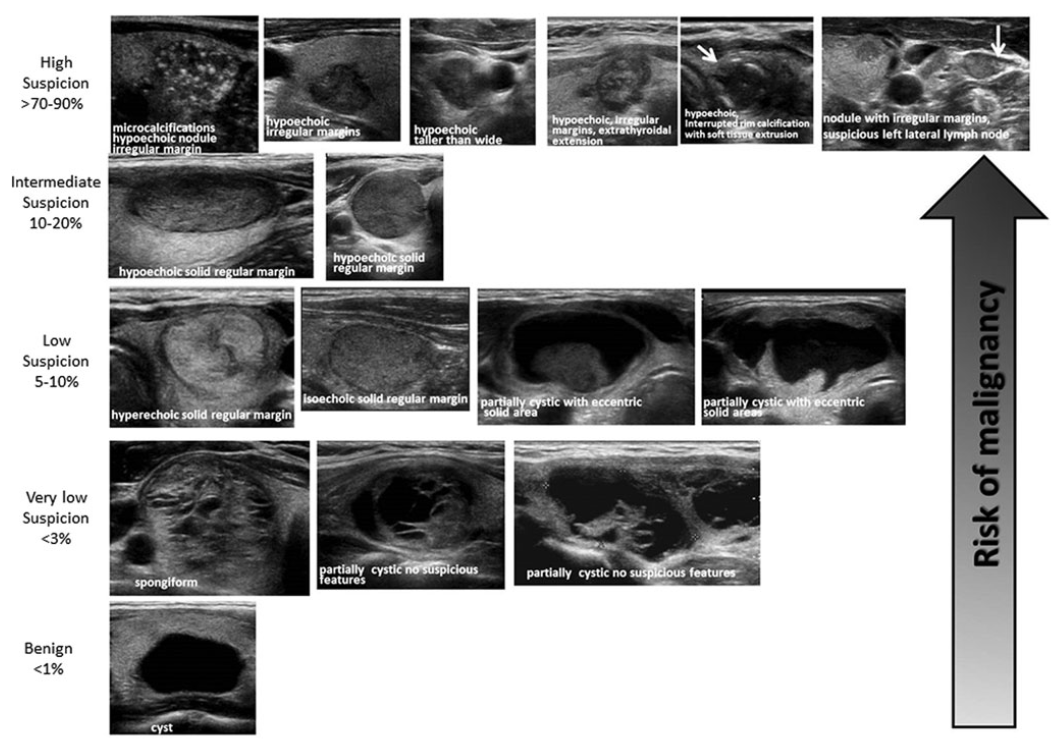 Ultrasound Features of Lymph NodesPredictive of Malignant Involvement
Other Diagnostic Imaging Studies:
Radionuclide Scanning
When to Perform Thyroid Scintigraphy:
 In a thyroid nodule or MNG, when the TSH level is below the lower limit of the reference range, or when ectopic thyroid tissue or a retrosternal goiter is suspected [BEL 2,GRADE A]

In iodine-deficient  regions, to exclude autonomy of a thyroid nodule or MNG even when the TSH level is low-normal (e.g., 0.5-1.0 mIU/L). [BEL 3, GRADE B]
AACE/ACE 2016
How to Perform Thyroid Scintigraphy
Use of 123I, 99mTcO4– (sodium pertechnetate), or technetium sestamibi can be considered for thyroid scintigraphy [BEL 3, GRADE C].

Sodium iodide 131I thyroid uptake is not recommended for routine diagnostic use unless low-uptake thyrotoxicosis is suspected 
    [BEL3, GRADE B].
Other Diagnostic Imaging Studies:
Thyroid lesions discovered on CT or MRI performed for other reasons have an uncertain risk of malignancy and should undergo US evaluation before considering FNA biopsy 
Nodules detected by 18FDG PET have a high risk of malignancy when thyroid uptake is focal .
Such lesions should undergo a preliminary thyroid US evaluation because the presence of diffuse thyroid uptake may be linked to inflammatory conditions. 
After confirmation of a true nodular lesion, FNA should be performed. 
Focal lesions detected by 99mTc MIBI scans have a high risk of malignancy and should be evaluated carefully. 
When MIBI is positive, the risk of malignancy in nodules is around 27%.
FNA
FNA is the procedure of choice in the evaluation of thyroid nodules, when clinically indicated.
                       (Strong recommendation, High-quality evidence)
FNA:
Palpation-guide
US-guide
Palpation or US guide FNA
US-guided FNA is preferred for nodules with higher likelihood of :
Nondiagnostic cytology (>25%–50% cystic component) 
Sampling error (difficult to palpate or posteriorly located nodules)
 If the diagnostic US confirms the presence of a predominantly solid nodule corresponding to what is palpated, the FNA may be performed using palpation or US guidance.
Indication of diagnostic FNA (ATA)
Lymph Node Evaluation
Sonographic evaluation of the anterior cervical lymph node compartments (central and lateral) should be performed when thyroid nodules are detected .
FNA of the suspicious lymph node (for cytology and washout for Tg measurement) :
In US detects cervical lymph nodes that are sonographically suspicious for thyroid cancer
AACE/ACE Indication of FNA:
FNA is recommended for the following:
 High US risk thyroid lesions ≥10 mm
 Intermediate US risk thyroid lesions >20 mm
Low US risk thyroid lesions only when >20 mm and increasing in size or associated with a risk history and before thyroid surgery or minimally invasive ablation therapy [BEL 2,GRADE A]
FNA is not recommended for nodules that are:
Functional on scintigraphy [BEL 2, GRADE B].
FNA of thyroid incidentalomas
Manage thyroid incidentalomas according to the previously described criteria for nodule diagnosis
     [BEL 2, GRADE A].
 Perform US evaluation of incidentalomas detected by  CT or MRI  before consideration of FNA biopsy 
     [BEL 2, GRADE A].
 We recommend that thyroid incidentalomas detected by PET with 18F-fluorodeoxyglucose (focal uptake, in particular) should undergo US evaluation and FNA because of the high risk of malignancy [BEL 2, GRADE A].
FNA of MNG and lymph nodes
We do not recommend the biopsy of more than 2 nodules in the same patient when the nodules are selected on the basis of the previously described criteria [BEL 3, GRADE C].
 If a radioisotope scan is available, we recommend not biopsying hot areas [BEL 2, GRADEB].
 In the presence of suspicious cervical lymphadenopathy, we recommend FNA for cytologic assessment of both the lymph node and the suspicious nodule(s) [BEL 2, GRADE A].
 We recommend the determination of thyroglobulin (Tg) or calcitonin, according to clinical indications, on FNA washout of suspicious lymph nodes [BEL 2, GRADE A].
FNA of complex thyroid nodule(s)
We recommend sampling the solid component of the lesion through FNA biopsy[BEL 3,GRADE B].

Preferentially sample the vascularized areas of complex lesions [BEL 4, GRADE C].

Submit both the FNA specimen and the drained fluid for cytologic examination [BEL2, GRADE A].
Indication of FNA according to US finding
Characteristics of Thyroid FNA
FNA interpretation
Thyroid nodule FNA cytology should be reported using diagnostic groups outlined in the Bethesda System for Reporting Thyroid Cytopathology.
              
                 (Strong recommendation, Moderate-quality evidence)
FNA reports:
Criteria for cytologic adequacy :
 Presence of at least six groups of well-visualized follicular cells, each group containing at least 10 well-preserved epithelial cells, preferably on a single slide)
Nondiagnostic cytology
For initial nondiagnostic cytology result, repeat FNA with US guidance and, if available, on-site cytologic evaluatio
                              (Strong recommendation, Moderate-quality evidence)
Repeatedly nondiagnostic nodules without a high suspicion sonographic pattern require:
 Close observation or
 Surgical excision for histopathologic diagnosis
                     (Weak recommendation, Low-quality evidence)
Nondiagnostic cytology
Surgery should be considered for histopathologic diagnosis if:
 The cytologically nondiagnostic nodule has a high suspicion sonographic pattern
 Growth of the nodule (>20% in two dimensions) is detected during US surveillance
Clinical risk factors for malignancy are present
                                                                          
                                          (Weak recommendation, Low-quality evidence)
When repeat FNA
Repeat FNA should be performed no sooner than 3 months after the initial FNA to prevent false-positive interpretation due to biopsy-induced reactive/reparative changes (?)
A 3-month waiting period after a nondiagnostic biopsy is likely not necessary.
 If clinical and US features are suspicious for malignancy,  a shorter waiting period may be appropriate. 
Repeat FNA with US guidance will yield a diagnostic cytology specimen in 60%–80% of nodules, particularly when the cystic component is <50%
Benign cytology
If the nodule is benign on cytology, further immediate diagnostic studies or treatment are not required
                            (Strong recommendation, High-quality evidence)

Based on the evidence, it is still unclear thyroid nodules≥4 cm and benign cytology carry a higher risk of malignancy and should be managed differently than those with smaller nodules
Malignant cytology
If a cytology result is diagnostic for primary thyroid malignancy, surgery is generally recommended.
                 
                                   (Strong recommendation, Moderate-quality evidence)
Malignant cytology
Alternative active surveillance management in:
Very low risk tumors (PMTC without clinically evident metastases or local invasion, and no convincing cytologic evidence of aggressive disease)
High surgical risk because of comorbid conditions
Relatively short remaining life span (serious cardiopulmonary disease, other malignancies, very advanced age)
Concurrent medical or surgical issues that need to be addressed prior to thyroid surgery.
Indeterminate cytology (AUS/FLUS, FN, SUSP)
Molecular Markers :
Diagnostic
Prognostic (predictive purpose)

The principal proposed use of molecular markers in indeterminate thyroid FNA specimens is:
 Diagnostic (ruling out or in the presence of malignancy),with the implication of a companion use to inform decision-making on primary surgical treatment
Molecular marker testing
Seven-gene panel of genetic mutations and rearrangements(BRAF, RAS, RET/PTC, PAX8/PPARc)

Gene expression classifier (167 GEC; mRNA expression of 167 genes) 

Galectin-3 immunohistochemistry(cell blocks)
Molecular marker testing
Long term outcome data on companion use of molecular marker status to guide therapeutic decision-making is currently lacking 
significant overall benefit in health outcomes in patients with thyroid nodules from implementation of molecular marker use in routine clinical practice is not clear
Molecular marker testing
The pretest probability of malignancy (based on clinical risk factors, cytology, US findings), feasibility considerations, and patient preferences are some additional factors that need to be considered in decision-making related to molecular marker testing of FNA specimens.
Molecular marker testing
If molecular testing is being considered, patients should be counseled regarding the potential benefits and limitations of testing and about the possible uncertainties in the therapeutic and long-term clinical implications of results.
                       (Strong recommendation, Low-quality evidence)
Molecular marker testing
If intended for clinical use, molecular testing should be performed in Clinical Laboratory Improvement Amendments/College of American Pathologists (CLIA/CAP)-certified molecular laboratories, or the international equivalent, because reported quality assurance practices may be superior compared to other settings.
                          (Strong recommendation, Low-quality evidence)
AUS/FLUS cytology
For AUS/FLUS cytology, after consideration of worrisome clinical and sonographic features: 
Repeat FNA or
 Molecular testing 
To supplement malignancy risk assessment in lieu of proceeding directly with a strategy of either surveillance or diagnostic surgery.
 Informed patient preference and feasibility should be considered in clinical decision-making.

                        (Weak recommendation, Moderate-quality evidence)
AUS/FLUS cytology
If repeat FNA cytology, molecular testing, or both are not performed or inconclusive:
 Either surveillance or diagnostic surgical excision may be performed depending on :
Clinical risk factors
 Sonographic pattern
Patient preference.
                     
                           (Strong recommendation, Low-quality evidence)
Follicular neoplasm/suspicious for follicular neoplasm cytology
Diagnostic surgical excision is the long-established standard of care for the management of FN/SFN cytology nodules. 
However after consideration of clinical and sonographic features, molecular testing may be used to supplement malignancy risk assessment data in lieu of proceeding directly with surgery. Informed patient preference and feasibility should be considered in clinical decision-making.
                         (Weak recommendation, Moderate-quality evidence)
Follicular neoplasm/suspicious for follicular neoplasm cytology
If molecular testing is either not performed or inconclusive, surgical excision may be considered for removal and definitive diagnosis of an FN/SFN thyroid nodule.
                            (Strong recommendation, Low-quality evidence)
Suspicious for malignancy cytology
If the cytology is reported as suspicious for PTC (SUSP), surgical management should be similar to that of malignant cytology, depending on clinical risk factors, sonographic features, patient preference, and possibly results of mutational testing (if performed).

                     (Strong recommendation, Low-quality evidence)
Suspicious for malignancy cytology
After consideration of clinical and sonographic features, mutational testing for BRAF or the seven-gene mutation marker panel (BRAF, RAS, RET/PTC, PAX8/ PPAR§) may be considered in nodules with SUSP cytology if such data would be expected to alter surgical decision making.
                   (Weak recommendation, Moderate-quality evidence)
Type of surgery
When surgery is considered for patients with a solitary, cytologically indeterminate nodule, thyroid lobectomy is the recommended initial surgical approach. This approach may be modified based on clinical or sonographic characteristics, patient preference, and/or molecular testing when performed
                (Strong recommendation, Moderate-quality evidence)
Type of surgery
Because of increased risk for malignancy, total thyroidectomy may be preferred in patients with indeterminate nodules that are:
 Cytologically suspicious for malignancy, 
Positive for known mutations specific for carcinoma
 Sonographically suspicious
 Large (>4 cm)
 In patients with familial thyroid carcinoma 
History of radiation exposure
If completion thyroidectomy would be recommended based on the indeterminate nodule being malignant following lobectomy.
                       (Strong recommendation, Moderate-quality evidence)
Type of surgery
Patients with indeterminate nodules who have :
Bilateral nodular disease
 Those with significant medical comorbidities,
Those who prefer to undergo bilateral thyroidectomy to avoid the possibility of requiring a future surgery on the contralateral lobe, 
may undergo total or near-total thyroidectomy, assuming completion thyroidectomy would be recommended if the indeterminate nodule proved malignant following lobectomy.
                                     (Weak recommendation, Low-quality evidence)
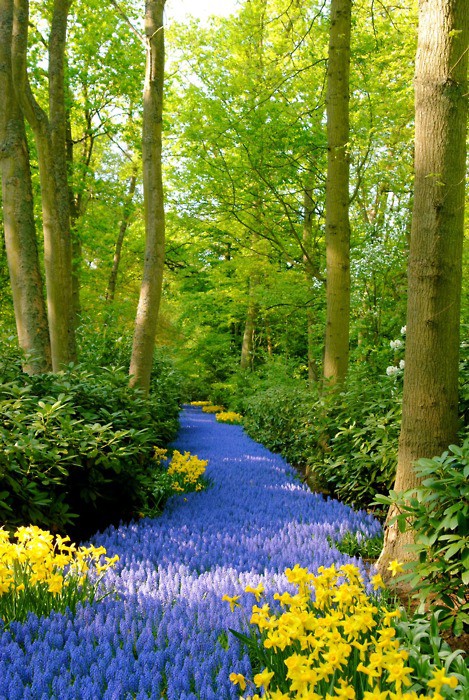 Thanks for your attentions
Long term follow up of thyroid Nodule
Follow-up of thyroid nodules with benign cytology diagnoses should be determined by risk stratification based upon US pattern.

Nodules with high suspicion US pattern: repeat US and US-guided FNA within 12 months.
                              (Strong recommendation, Moderate-quality evidence)
Long term follow up of thyroid Nodule
Nodules with low to intermediate suspicion US pattern repeat US at 12–24 months. 

If sonographic evidence of growth (20% increase in at least two nodule dimensions with a minimal increase of 2mm or more than a 50% change in volume) or development of new suspicious sonographic features, the FNA could be repeated or observation continued with repeat US, with repeat FNA in case of continued growth.

                                            (Weak recommendation, Low-quality evidence)
Long term follow up of thyroid Nodule
Nodules with very low suspicion US pattern (including spongiform nodules): the utility of surveillance US and assessment of nodule growth as an indicator for repeat FNA to detect a missed malignancy is limited. 

If US is repeated, it should be done at >24 months.
                                           
                                            (Weak recommendation, Low-quality evidence)
Follow-up of nodules with two benign FNA cytology results
If a nodule has undergone repeat US-guided FNA with a second benign cytology result:
 US surveillance for this nodule for continued risk of malignancy is no longer indicated.

(Strong recommendation, Moderate-quality evidence)
Follow-up for nodules that do not meet FNA criteria
The strategy for sonographic follow-up of nodules that do not meet criteria for FNA at initial imaging should be based upon the nodule’s sonographic pattern:
Nodules with high suspicion US pattern: repeat US in 6–12 months.
                        (Weak recommendation, Low-quality evidence)

 Nodules with low to intermediate suspicion US pattern: consider repeat US at 12–24 months.
                        (Weak recommendation, Low-quality evidence)
Follow-up for nodules that do not meet FNA criteria
Nodules >1 cm with very low suspicion US pattern (including spongiform nodules) and pure cyst: the utility and time interval of surveillance US for risk of malignancy is not known. If US is repeated, it should be at >24 months
                                                  (No recommendation, Insufficient evidence)

Nodules<1 cm with very low suspicion US pattern (including spongiform nodules) and pure cysts do not require routine sonographic follow-up.
                                         (Weak recommendation, Low-quality evidence)
Cytologic Categories and suggested clinical action